Real AnalysisLecture-4SequenceDated:-16.05.2020PPT-13 UG (B.Sc., Part-2)
Dr. Md. Ataur Rahman
Guest Faculty
Department of Mathematics
M.L. Arya, College, Kasba
PURNEA UNIVERSITY, PURNIA
Bounded Sequence
Bounded  above :- Any sequence       is said to be bounded  above if there exists a  number k such that
Where the number k is called the upper bound of the sequence
Example 

 
 So,        is bounded above and 1 is called upper bound of the sequence
Bounded Sequence
Bounded  below :- Any sequence       is said to be bounded  below if there exists a  number h such that
Where the number h is called the lower bound of the sequence
Example 

 
 So,        is bounded below and 0 is called lower bound of the sequence
Bounded Sequence
Definition :- Any sequence       is said to be bounded   if there exists two  numbers h and k such that
Where h is called the lower bound and k is called upper bound of the sequence
Example 

 
          
                    is a bounded sequence,
Least upper bound (L.u.p)
Definition:- Any sequence       is said to be have least upper bound  if there exists a number k such that
 then the number k is called the least upper bound of the sequence
Example 

 
 
 So, here 1 is called least upper bound of the sequence
Greatest Lower bound (G.l.b)
Definition:- Any sequence       is said to be have greatest lower bound  if there exists a number h such that
 then the number h is called the greatest lower bound of the sequence
Example 

 
 So, here o is called greatest lower bound of the sequence
BOUDED SEQUENCES
DEFINITION
DEFINITION
If M is an upper bound but no number less than M is an upper bound then M is the least upper bound.
If m is a lower bound but no number greater than m is a lower bound then m is the greatest lower bound
bounded from above
bounded from below
Lower bound
Upper bound
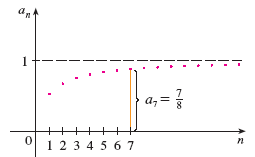 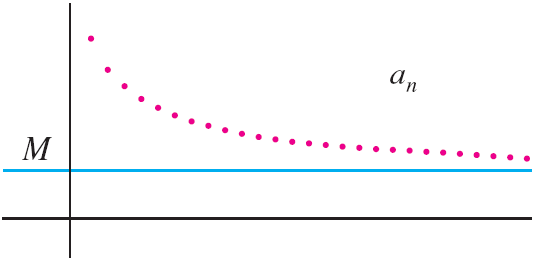 Example
Is bounded below
Example
greatest upper bound = ??
Is bounded above by any number greater than one
If            is bounded 
from above and below,
If             is not bounded
we say that
unbounded
bounded
Least upper bound
Examples
Determine if the the sequence is bounded or not.